WELCOME!
Trinity Evangelical Lutheran ChurchDecember 18, 2022
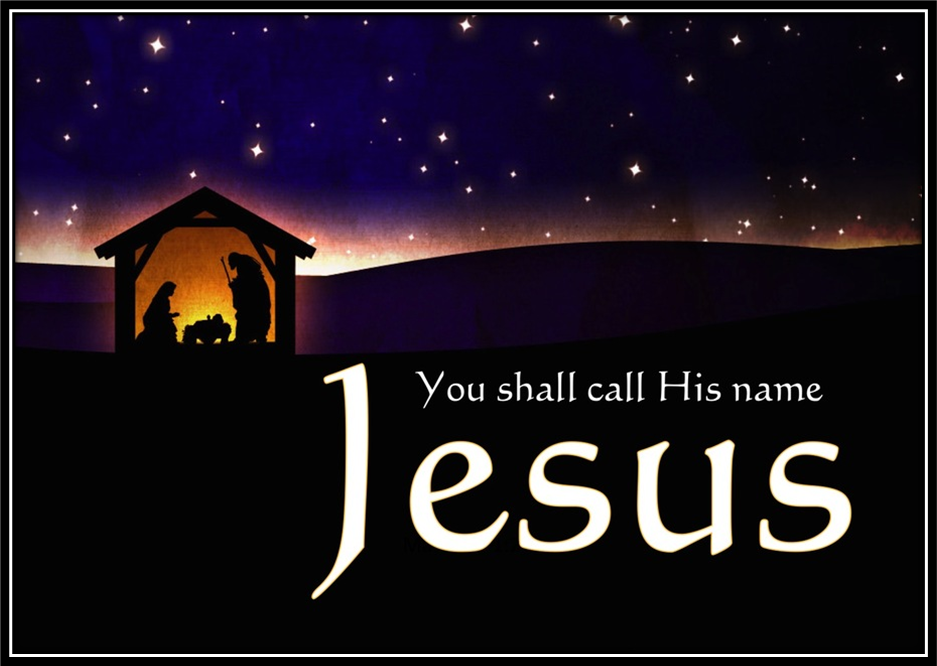 Scripture Reading: Matthew 1:18-25
[Speaker Notes: Image: Five Loaves by Caroline Coolidge Brown. Copyright © Caroline Coolidge Brown. All rights reserved. Used by permission of the artist.]
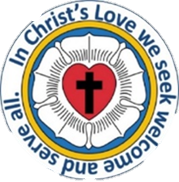 =  Please stand if able
=  Please be seated
Prelude – Roxanne Groff
Office of the Acolyte
Ringing of the Bell
Welcome
[Speaker Notes: Image: Five Loaves by Caroline Coolidge Brown. Copyright © Caroline Coolidge Brown. All rights reserved. Used by permission of the artist.]
Lighting of the Advent Wreath
Reader:	(light candle 1) With the prophet Habakkuk, we light this first candle as a beacon of hope for those who wait.
C:	(light candle 2) With Esther, we light this second candle as the fire of courage that we might bear witness to your justice.
[Speaker Notes: Image: Five Loaves by Caroline Coolidge Brown. Copyright © Caroline Coolidge Brown. All rights reserved. Used by permission of the artist.]
Lighting of the Advent Wreath
Reader:	(light candle 3) With the prophet Isaiah, we light this third candle as a light to the nations, a promise of redemption for the whole human family.
C:	(light candle 4) Now with Joseph, we light this fourth candle as a declaration of trust that your promise is sure, O God, and that your son’s birth among us is imminent.
[Speaker Notes: Image: Five Loaves by Caroline Coolidge Brown. Copyright © Caroline Coolidge Brown. All rights reserved. Used by permission of the artist.]
CONFESSION AND FORGIVENESS
All may make the sign of the cross, the sign marked at baptism…
L:	We confess our sins before God and one another.

Pause for silence and reflection.

L:	Radiant God…
[Speaker Notes: Image: Five Loaves by Caroline Coolidge Brown. Copyright © Caroline Coolidge Brown. All rights reserved. Used by permission of the artist.]
CONFESSION AND FORGIVENESS
C:	You have come to live among us, yet we fail time and again to see you in the faces of our neighbors. We look to ourselves instead of those in need. We seek the shallow comforts of things we can buy instead of the deep and lasting comfort of your presence.
[Speaker Notes: Image: Five Loaves by Caroline Coolidge Brown. Copyright © Caroline Coolidge Brown. All rights reserved. Used by permission of the artist.]
CONFESSION AND FORGIVENESS
C:	Forgive our stubborn refusal to see, and open our eyes to the joy and wonder of your incarnation.
[Speaker Notes: Image: Five Loaves by Caroline Coolidge Brown. Copyright © Caroline Coolidge Brown. All rights reserved. Used by permission of the artist.]
CONFESSION AND FORGIVENESS
L:	Do not be afraid, for I bring you good news of great joy. The God of boundless grace forgives you all your sins, renewing your spirit for the sake of Immanuel, God with us.

C:	Amen.
[Speaker Notes: Image: Five Loaves by Caroline Coolidge Brown. Copyright © Caroline Coolidge Brown. All rights reserved. Used by permission of the artist.]
Hymn of Praise
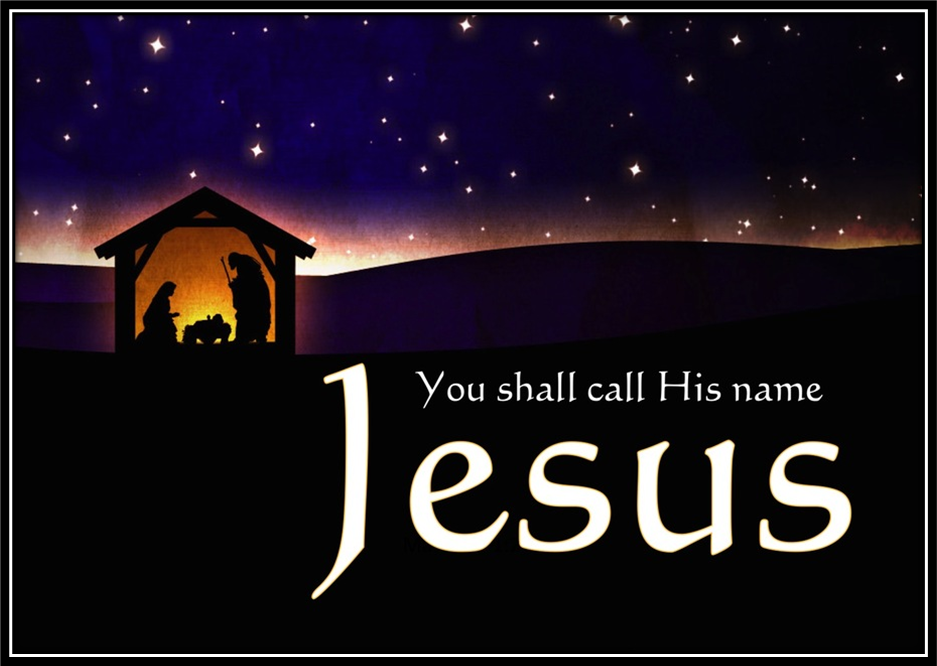 “Oh, Come, Oh, Come, Emmanuel” 
LBW 34
[Speaker Notes: Image: Five Loaves by Caroline Coolidge Brown. Copyright © Caroline Coolidge Brown. All rights reserved. Used by permission of the artist.]
Oh Come, Oh Come, Emmanuel  LBW 34
1	Oh, come, oh, come, Emmanuel,
	and ransom captive Israel,
	that mourns in lonely exile here
	until the Son of God appear.
 
Refrain
	Rejoice! Rejoice! Emmanuel
	shall come to you, O Israel.
[Speaker Notes: Image: Preparing yeast dough. Copyright © tomasworks/iStock/Thinkstock. Used by permission.]
Oh Come, Oh Come, Emmanuel  LBW 34
2	Oh, come, oh, come, great Lord of might,
	who to your tribes on Sinai’s height
	in ancient times once gave the law
	in cloud, and majesty, and awe.

 Refrain
	Rejoice! Rejoice! Emmanuel
	shall come to you, O Israel.
[Speaker Notes: Image: Preparing yeast dough. Copyright © tomasworks/iStock/Thinkstock. Used by permission.]
Oh Come, Oh Come, Emmanuel  LBW 34
3	Oh, come, strong Branch of Jesse, free
	your own from Satan’s tyranny;
	from depths of hell your people save
	and give them vict’ry o’er the grave.  

Refrain
	Rejoice! Rejoice! Emmanuel
	shall come to you, O Israel.
[Speaker Notes: Image: Preparing yeast dough. Copyright © tomasworks/iStock/Thinkstock. Used by permission.]
Oh Come, Oh Come, Emmanuel  LBW 34
4	Oh, come, blest Dayspring,                    come and cheer
	our spirits by your advent here;
	disperse the gloomy clouds of night,
	and death’s dark shadows                                  put to flight.  

Refrain
	Rejoice! Rejoice! Emmanuel
	shall come to you, O Israel.
[Speaker Notes: Image: Preparing yeast dough. Copyright © tomasworks/iStock/Thinkstock. Used by permission.]
Oh Come, Oh Come, Emmanuel  LBW 34
5	Oh, come, O Key of David, come,
	and open wide our heav’nly home;
	make safe the way that leads                       on high,
	and close the path to misery.  

Refrain
	Rejoice! Rejoice! Emmanuel
	shall come to you, O Israel.
[Speaker Notes: Image: Preparing yeast dough. Copyright © tomasworks/iStock/Thinkstock. Used by permission.]
APOSTOLIC GREETING
P:	The grace of our Lord Jesus Christ, the love of God, and the communion of the Holy Spirit be with you all.
 
C:	And also with you.
[Speaker Notes: Image: Five Loaves by Caroline Coolidge Brown. Copyright © Caroline Coolidge Brown. All rights reserved. Used by permission of the artist.]
KYRIE
A:	In peace let us pray to the Lord.
C:	Lord have mercy.
A:	For the peace from above, and for our salvation, let us pray to the Lord.
C:	Lord have mercy.
[Speaker Notes: Image: Five Loaves by Caroline Coolidge Brown. Copyright © Caroline Coolidge Brown. All rights reserved. Used by permission of the artist.]
KYRIE
A:	For the peace of the whole world, for the well being of the Church of God, and for the unity of all, let us pray to the Lord.
C:	Lord have mercy.
A:	For this Holy House, and for all who offer here their worship and praise, let us pray to the Lord.
C:	Lord have mercy.
A:	Help, save, and defend us, gracious Lord.
C:	Amen.
[Speaker Notes: Image: Five Loaves by Caroline Coolidge Brown. Copyright © Caroline Coolidge Brown. All rights reserved. Used by permission of the artist.]
PRAYER OF THE DAY
P:	Let us pray…  God of grace and mercy, with Joseph, we live in fear of being humiliated or cast out. As we wait for your promised savior, give us hope that all will be made right in you.

C:	Amen.
[Speaker Notes: Image: Five Loaves by Caroline Coolidge Brown. Copyright © Caroline Coolidge Brown. All rights reserved. Used by permission of the artist.]
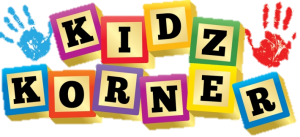 What’s In A Name?
[Speaker Notes: Image: Preparing yeast dough. Copyright © tomasworks/iStock/Thinkstock. Used by permission.]
Scripture Reading
Narrator:	The Gospel according to Saint Matthew, the First Chapter.

C:  Glory to you O’ Lord!                  (Spoken)
[Speaker Notes: Image: Five Loaves by Caroline Coolidge Brown. Copyright © Caroline Coolidge Brown. All rights reserved. Used by permission of the artist.]
Matthew 1:18-25
Narrator:	Now the birth of Jesus the Messiah took place in this way. When his mother Mary had been engaged to Joseph, but before they lived together, she was found to be with child from the Holy Spirit. Her husband Joseph, being a righteous man and unwilling to expose her to public disgrace,
[Speaker Notes: Image: Five Loaves by Caroline Coolidge Brown. Copyright © Caroline Coolidge Brown. All rights reserved. Used by permission of the artist.]
Matthew 1:18-25
Narrator:	planned to dismiss her quietly. But just when he had resolved to do this, an angel of the Lord appeared to him in a dream and said, 
Angel:	“Joseph, son of David, do not be afraid to take Mary as your wife, for the child conceived in her is from the Holy Spirit.
[Speaker Notes: Image: Five Loaves by Caroline Coolidge Brown. Copyright © Caroline Coolidge Brown. All rights reserved. Used by permission of the artist.]
Matthew 1:18-25
Angel:	She will bear a son, and you are to name him Jesus, for he will save his people from their sins.” 

Narrator:	All this took place to fulfill what had been spoken by the Lord through the prophet:
[Speaker Notes: Image: Five Loaves by Caroline Coolidge Brown. Copyright © Caroline Coolidge Brown. All rights reserved. Used by permission of the artist.]
Matthew 1:18-25
Prophet:	“Look, the virgin shall conceive and bear a son, and they shall name him Emmanuel,” 

Narrator:	…which means, 

Narrator and Angel and Prophet: “God is with us.”
[Speaker Notes: Image: Five Loaves by Caroline Coolidge Brown. Copyright © Caroline Coolidge Brown. All rights reserved. Used by permission of the artist.]
Matthew 1:18-25
Narrator:	When Joseph awoke from sleep, he did as the angel of the Lord commanded him; he took her as his wife, but had no marital relations with her until she had borne a son; and he named him Jesus.
[Speaker Notes: Image: Five Loaves by Caroline Coolidge Brown. Copyright © Caroline Coolidge Brown. All rights reserved. Used by permission of the artist.]
Matthew 1:18-25
P:	This is the Gospel of the Lord.
 
C:	Praise to You, O Christ (Spoken)
[Speaker Notes: Image: Five Loaves by Caroline Coolidge Brown. Copyright © Caroline Coolidge Brown. All rights reserved. Used by permission of the artist.]
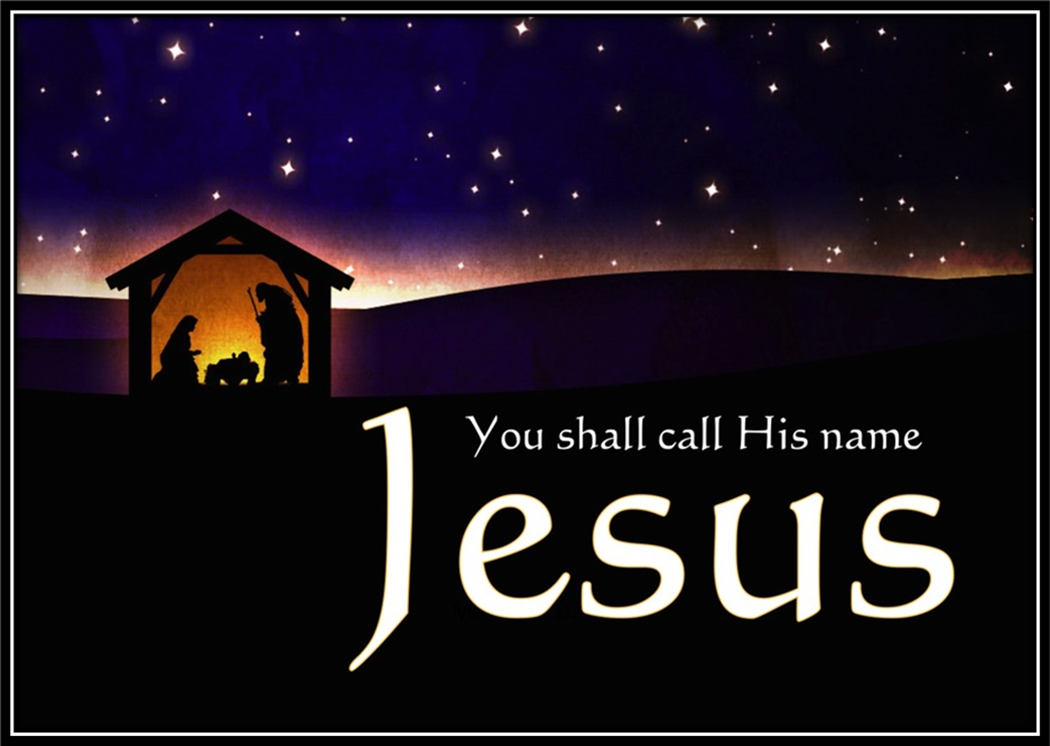 Sermon
[Speaker Notes: Image: Five Loaves by Caroline Coolidge Brown. Copyright © Caroline Coolidge Brown. All rights reserved. Used by permission of the artist.]
APOSTLE’S CREED
C:	I believe in God, the Father almighty, creator of heaven and earth.
APOSTLE’S CREED
C:	I believe in Jesus Christ, his only Son, our Lord.  He was conceived by the power of the Holy Spirit and born of the virgin Mary.  He suffered under Pontius Pilate, was crucified, died, and was buried.
APOSTLE’S CREED
C:	He descended into hell.  On the third day he rose again.  He ascended into heaven, and is seated at the right hand of the Father.  He will come again to judge the living and the dead.
APOSTLE’S CREED
C:	I believe in the Holy Spirit, the holy catholic Church, the communion of saints, the forgiveness of sins, the resurrection of the body, and the life everlasting.  Amen.
NICENE CREED
C:	We believe in one God, the Father, the Almighty, maker of heaven and earth, of all that is, seen and unseen.
NICENE CREED
C:	We believe in one Lord, Jesus Christ, the only Son of God, eternally begotten of the Father, God from God, Light from Light, true God from true God, begotten, not made, of one Being with the Father.
NICENE CREED
C:	Through him all things were made. For us and for our salvation he came down from heaven; by the power of the Holy Spirit he became incarnate from the virgin Mary, and was made man. For our sake he was crucified under Pontius Pilate;
NICENE CREED
C:	he suffered death and was buried. On the third day he rose again in accordance with the Scriptures; he ascended into heaven and is seated at the right hand of the Father. He will come again in glory to judge the living and the dead, and his kingdom will have no end.
NICENE CREED
C:	We believe in the Holy Spirit, the Lord, the giver of life, who proceeds from the Father and the Son. With the Father and the Son he is worshiped and glorified. He has spoken through the prophets. We believe in one holy catholic and apostolic Church.
NICENE CREED
C:	We acknowledge one Baptism for the forgiveness of sins. We look for the resurrection of the dead, and the life of the world to come. Amen.
PRAYERS OF INTERCESSION
Each petition will end with the words, 
A:	God of promise,

 The congregation will respond with:  
C:	You hear our prayer.
PRAYERS OF INTERCESSION
The prayer concludes…

P:		Trusting in your grace and mercy, we lift these prayers to you, in the name of Jesus Christ.

C:	Amen.
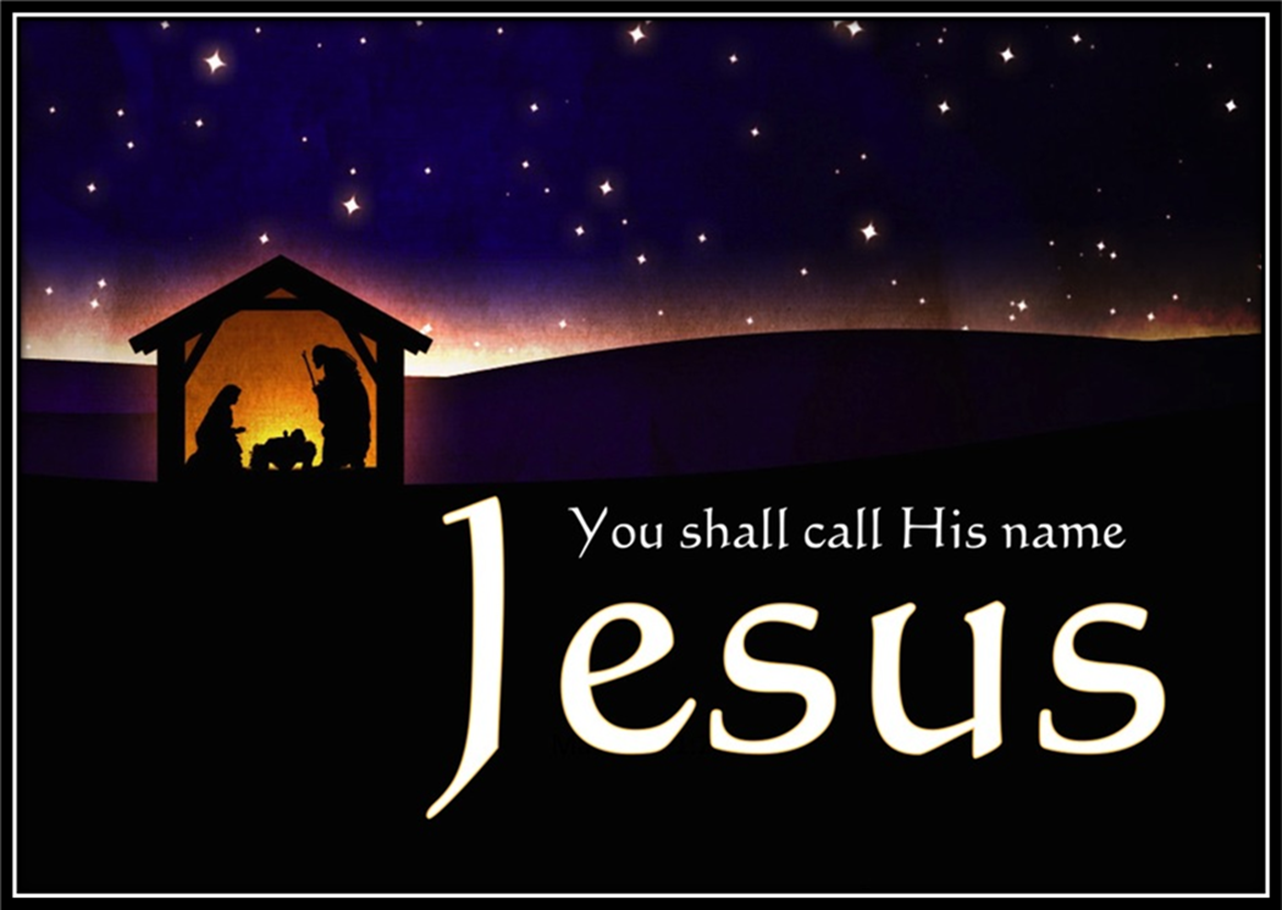 OFFERING
[Speaker Notes: Image: Five Loaves by Caroline Coolidge Brown. Copyright © Caroline Coolidge Brown. All rights reserved. Used by permission of the artist.]
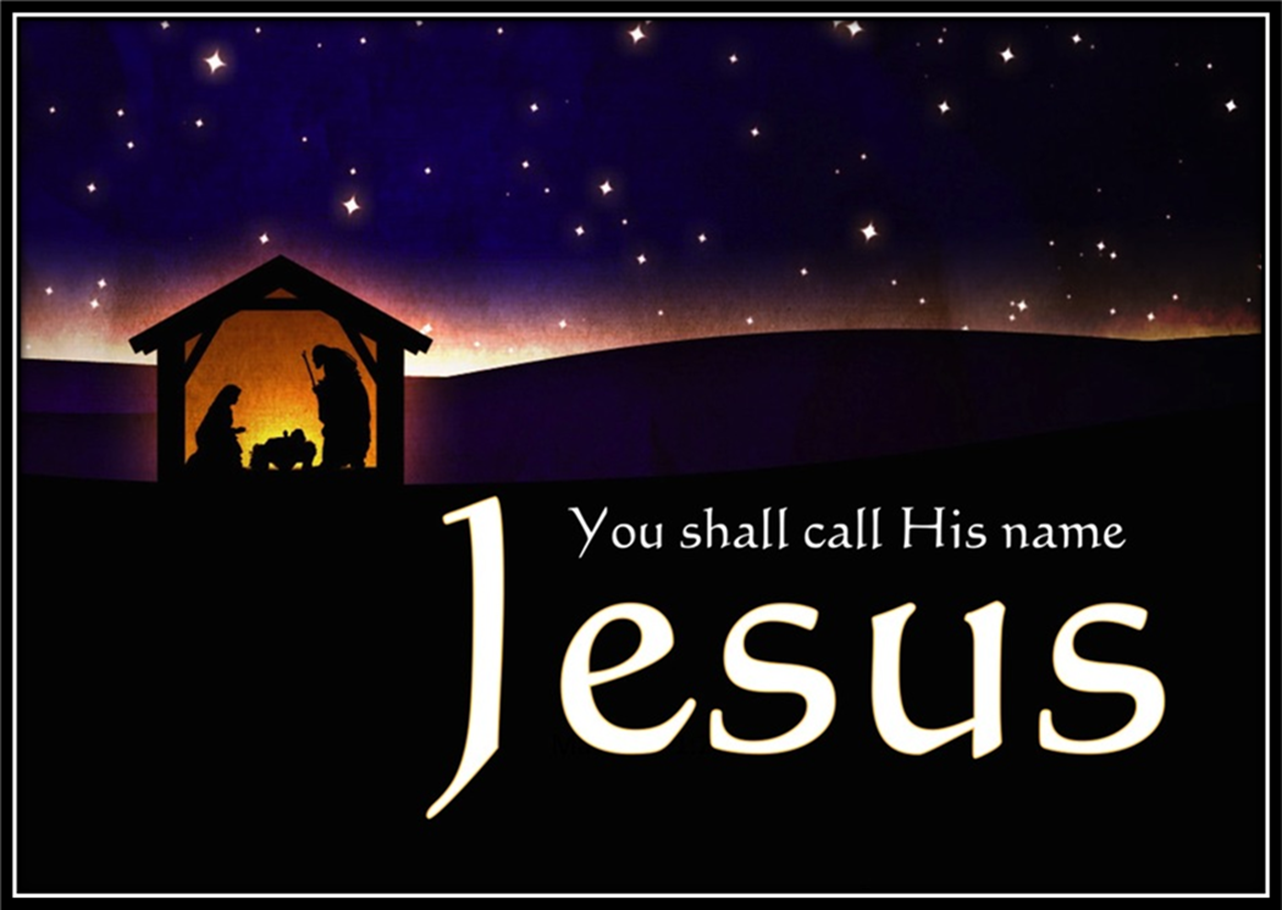 CONGREGATIONAL OFFERTORY	
“Let the Vineyards”
[Speaker Notes: Image: Five Loaves by Caroline Coolidge Brown. Copyright © Caroline Coolidge Brown. All rights reserved. Used by permission of the artist.]
CONGREGATIONAL OFFERTORY
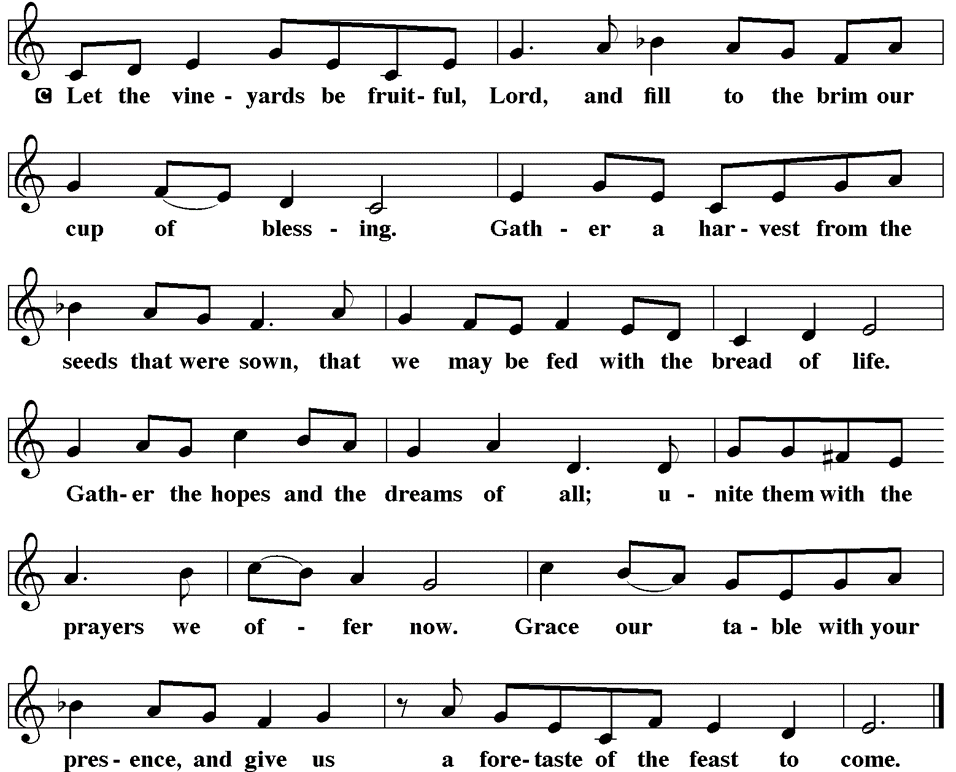 CONGREGATIONAL OFFERTORY
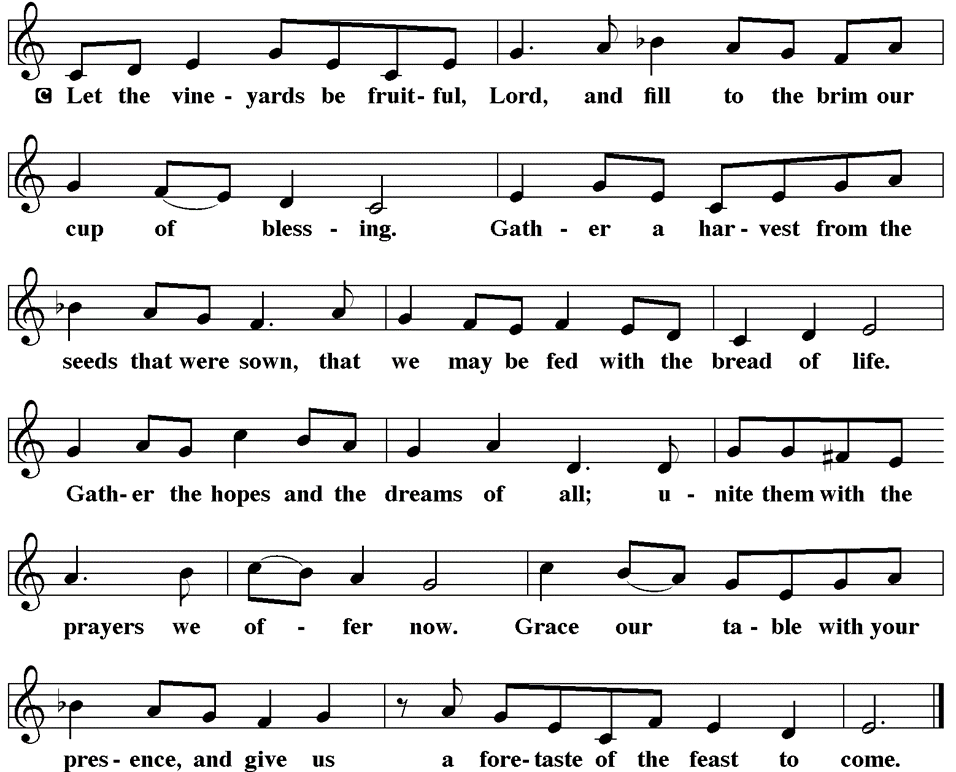 OFFERING PRAYER
P:	 Let’s pray for the offerings we receive this day….  God, you guide and protect us, showering us with generosity. Accept now the gifts we offer in gratitude to you, for the sake of your promised savior, Jesus Christ.
C:	Amen.
THE GREAT THANKSGIVING
Communion is by “Station”.  
Please come down the center aisle, receive the bread, which is the Body of Christ and then take a pre-filled cup of wine, which is the Blood of Christ.  
After partaking of the elements of Holy Communion, please deposit the empty cup in the waste container and proceed back to your seat by the side aisles.
DIALOGUE
P:	The Lord be with you.
C:	And also with you.
P:	Lift up your hearts.
C:	We lift them to the Lord.
P:	Let us give thanks to the Lord our God.
C:	It is right to give him thanks and praise.
THE PREFACE
P:	It is indeed right and salutary…

… we praise your name and join their unending hymn.
THE SANCTUS
C:	Holy, holy, holy Lord, God of power and might:  Heaven and earth are full of your glory.  Hosanna.  Hosanna.  Hosanna in the highest.  Blessed is he who comes in the name of the Lord.  Hosanna in the highest.
EUCHARISTIC PRAYER
P:	Holy God, the beginning and the end…

 					…both now and forever.
 
C:	Amen.
THE LORD’S PRAYER
C:	Our Father, who art in heaven, hallowed be thy name, thy kingdom come, thy will be done, on earth as it is in heaven.
THE LORD’S PRAYER
C:	Give us this day our daily bread; and forgive us our trespasses, as we forgive those who trespass against us; and lead us not into temptation, but deliver us from evil.
THE LORD’S PRAYER
C:	For thine is the kingdom, and the power, and the glory, forever and ever.  Amen.
INVITATION TO COMMUNION
P:	God who restores our souls invites us now to the table, to feed us on the nourishing body and blood of Jesus Christ. All is prepared for you—come and be fed.
COMMUNION DISTRIBUTION
The Communion follows. The bread may be broken for distribution.  As the ministers give the bread and wine, they say these words to each communicant:
The body of Christ, given for you.
The blood of Christ, shed for you.
The communicant may say: Amen.
POST COMMUNION BLESSING
P:	May this Body and Blood of our Lord and Savior, Jesus Christ, strengthen, keep, and unite us, ☩ now and forever,

C:	Amen.
POST COMMUNION PRAYER
P:	Let us pray…  God for whom we wait, you come to us in the broken bread and the cup we share.  Make us ready always to welcome Christ into our hearts, and send us forth to be your people in the world, announcing your coming among us in Jesus Christ our Lord.
C:	Amen
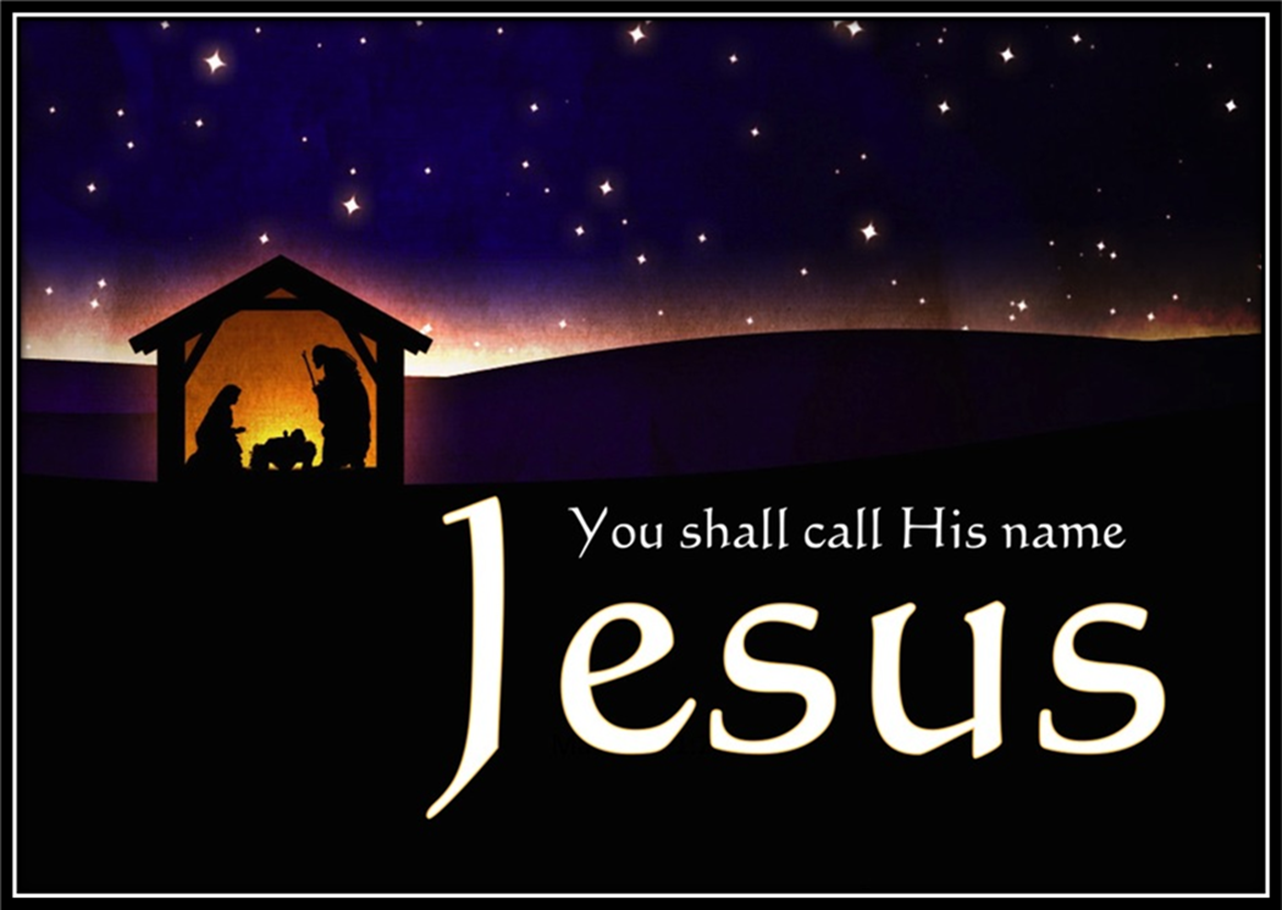 Announcements
[Speaker Notes: Image: Five Loaves by Caroline Coolidge Brown. Copyright © Caroline Coolidge Brown. All rights reserved. Used by permission of the artist.]
SENDING BLESSING
P:	God the eternal Word, who dwells with us in Jesus, and who holds us in the grace of the Holy Spirit,   bless you now and forever.

C:	Amen.
☩
Sending Song
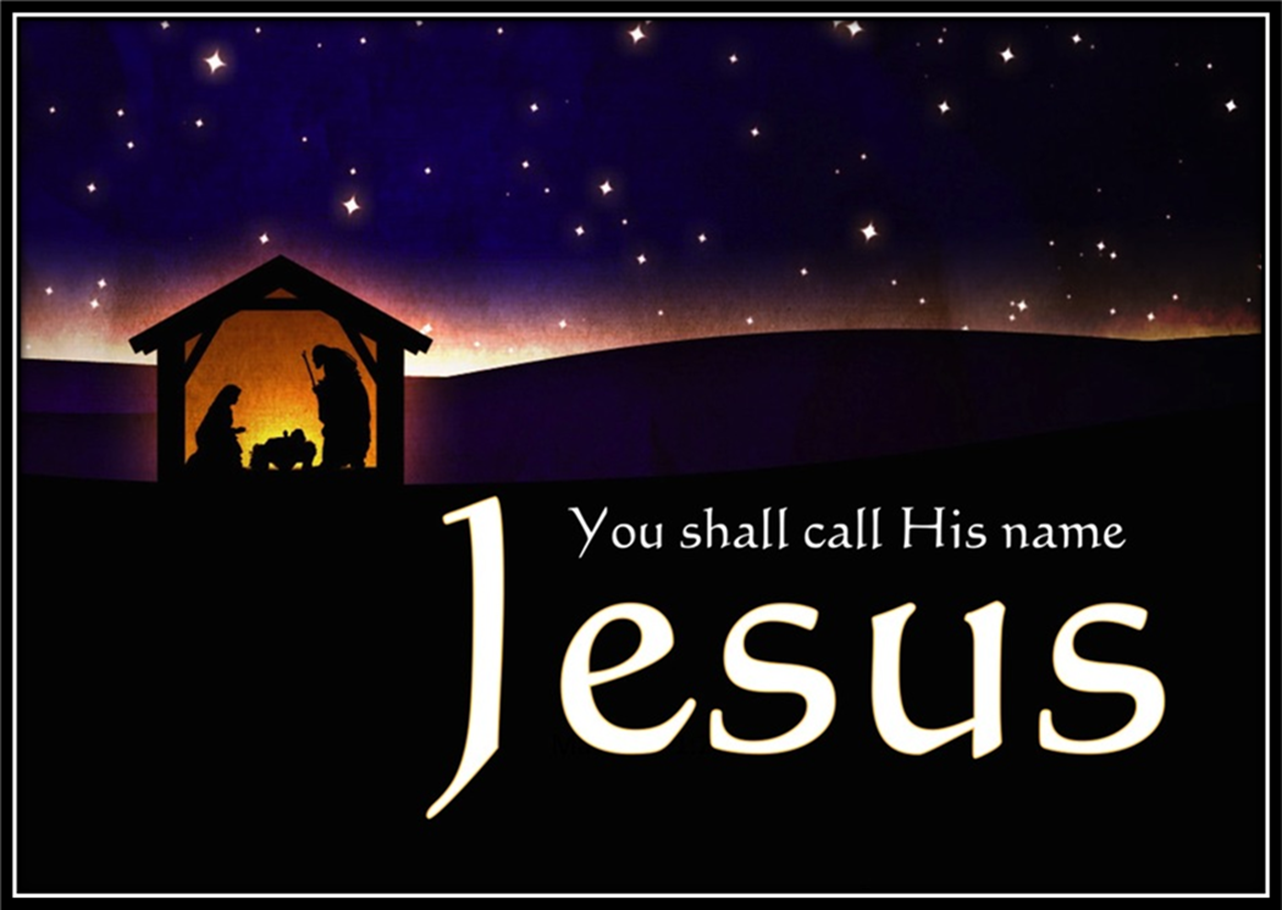 “Prepare the Royal Highway”
LBW 26
[Speaker Notes: Image: Five Loaves by Caroline Coolidge Brown. Copyright © Caroline Coolidge Brown. All rights reserved. Used by permission of the artist.]
Prepare The Royal Highway      LBW 26
1	Prepare the royal highway;
	the King of kings is near!
	Let ev'ry hill and valley
	a level road appear!
	Then greet the King of glory,
	foretold in sacred story:
 
Refrain
	Hosanna to the Lord,
	for he fulfills God's word!
[Speaker Notes: Image: Preparing yeast dough. Copyright © tomasworks/iStock/Thinkstock. Used by permission.]
Prepare The Royal Highway      LBW 26
2	God's people, see him coming:
	your own eternal king!
	Palm branches strew before him!
	Spread garments! Shout and sing!
	God's promise will not fail you!
	No more shall doubt assail you!  

Refrain
	Hosanna to the Lord,
	for he fulfills God's word!
[Speaker Notes: Image: Preparing yeast dough. Copyright © tomasworks/iStock/Thinkstock. Used by permission.]
Prepare The Royal Highway      LBW 26
3	Then fling the gates wide open
	to greet your promised king!
	Your king, yet ev'ry nation
	its tribute too may bring.
	All lands will bow before him;
	their voices join your singing: 
 
Refrain
	Hosanna to the Lord,
	for he fulfills God's word!
[Speaker Notes: Image: Preparing yeast dough. Copyright © tomasworks/iStock/Thinkstock. Used by permission.]
Prepare The Royal Highway      LBW 26
4	His is no earthly kingdom;
	it comes from heav'n above.
	His rule is peace and freedom
	and justice, truth, and love.
	So let your praise be sounding
	for kindness so abounding:  

Refrain
	Hosanna to the Lord,
	for he fulfills God's word!
[Speaker Notes: Image: Preparing yeast dough. Copyright © tomasworks/iStock/Thinkstock. Used by permission.]
DISMISSAL
P:	… depart in Christ’s Love.

C:	Seeking, welcoming, and serving all.  Amen!
POSTLUDE
By
Roxanne Groff
From sundaysandseasons.com.  Copyright © 2022 Augsburg Fortress. All rights reserved. Reprinted by permission under Augsburg Fortress Liturgies Annual License #SAS023830.  New Revised Standard Version Bible, Copyright © 1989, Division of Christian Education of the National Council of the Churches of Christ in the United States of America. Used by permission. All rights reserved.  Revised Common Lectionary, Copyright © 1992 Consultation on Common Texts, admin Augsburg Fortress. Used by permission.